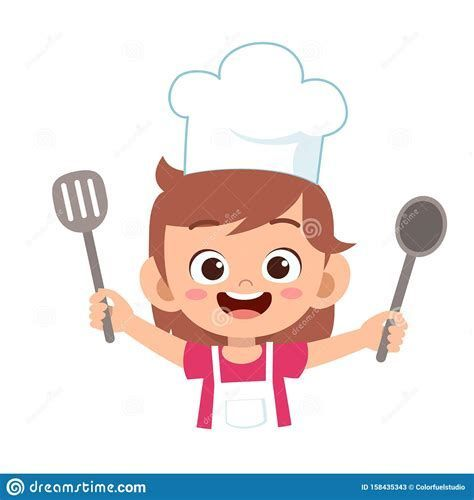 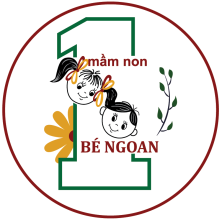 THỰC ĐƠN TUẦN 4 THÁNG 11 NĂM 2024
Từ 25/11/2024 đến 29/11/2024